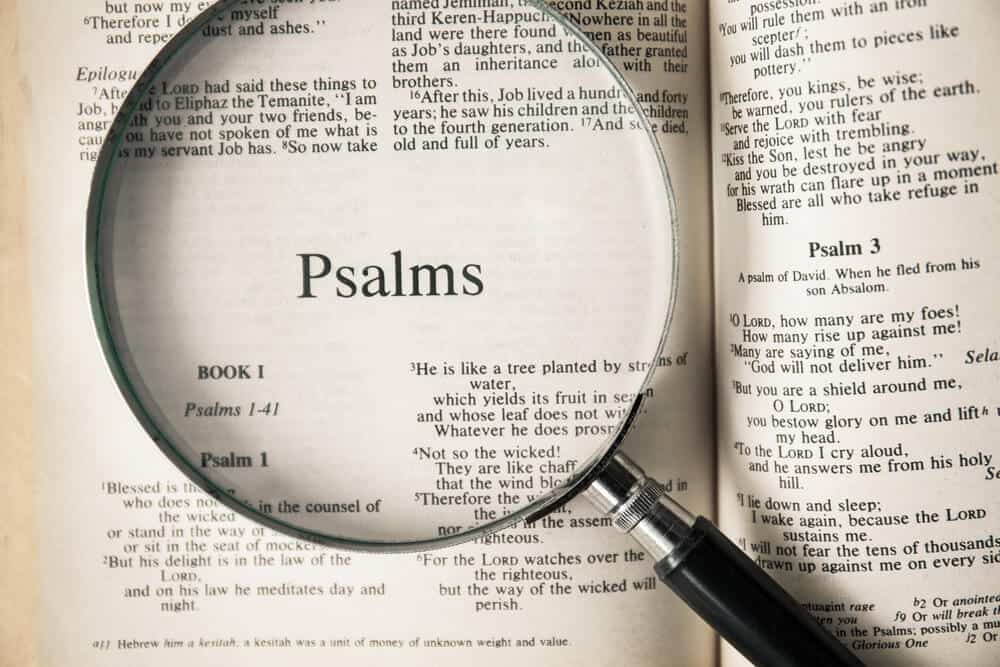 ESTRUCTURA DEL LIBRO DE LOS SALMOS
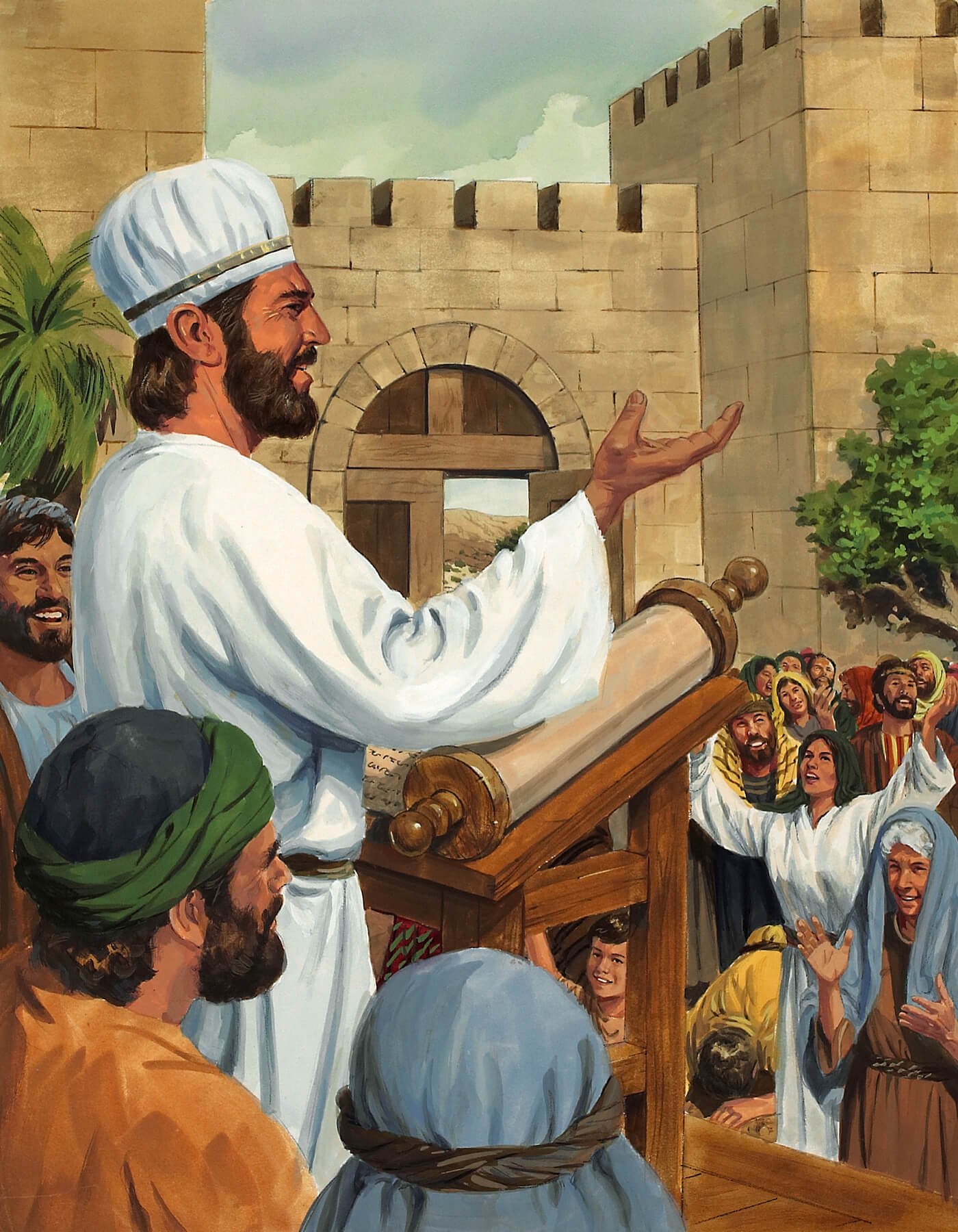 ORGANIZACIÓN Y TEMÁTICA GENERAL
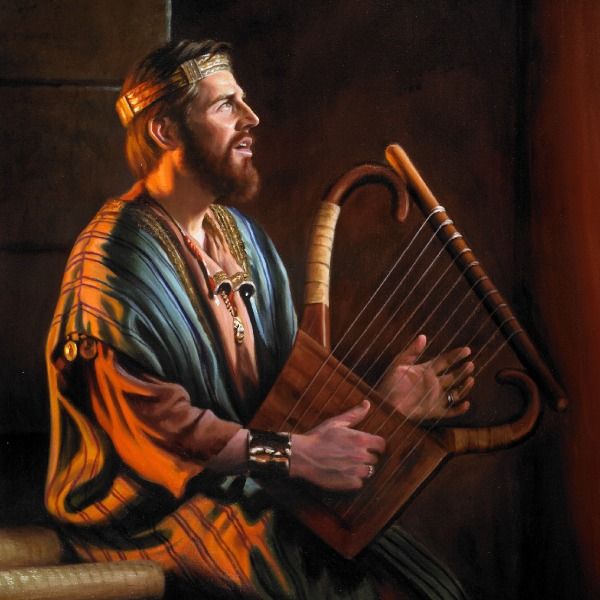 El libro de Salmos fue recopilado y organizado por Esdras en base a recopilaciones previas (una de las más importantes se hizo en tiempo del rey Ezequías). Esdras organizó el salterio en libros. También compuso el salmo 119 en forma de acróstico, usando diversos salmos compuestos por David.
TIPOS DE SALMOS
TÉCNICAS LITERARIAS DE LA POESÍA HEBREA